9/23/13
Exponents with Multiplication and Division
Objective:
To multiply and divide Powers
Exponents of 1
Exponent of 0
Multiplying variables with Exponents
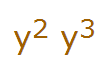 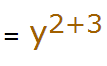 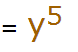 Practice 1
Practice 2
Practice 3
Dividing Variables with Exponents
So, how do you do this?
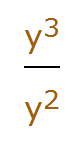 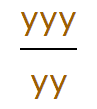 =
= y
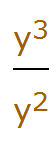 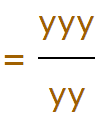 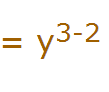 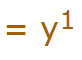 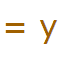 Practice 4
Practice 5
1
3
Homework
In your TEXT BOOK:
Page 196:  16 – 34 evens, 48, 52